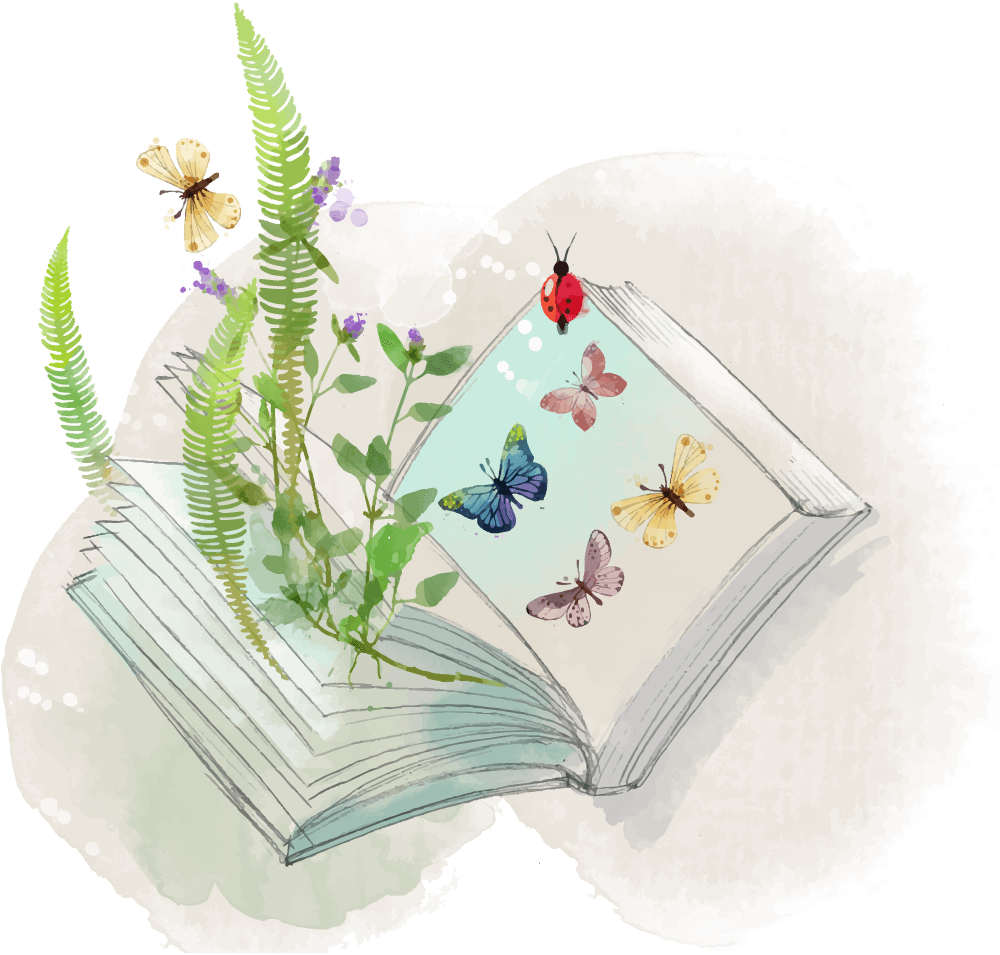 Thứ sáu ngày 25 tháng 02 năm 2022
Toán
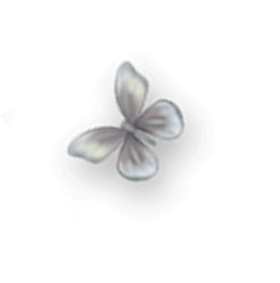 Vẽ hai đường thẳng vuông góc
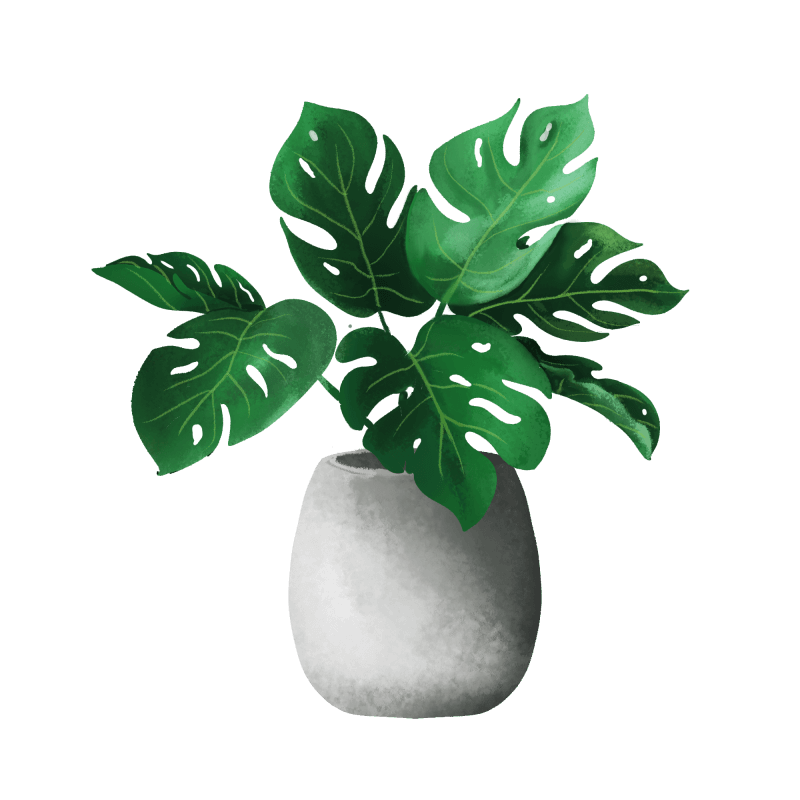 Vẽ hai đường thẳng vuông góc
Vẽ đường thẳng CD đi qua điểm E và vuông góc với đường thẳng AB cho trước
- Điểm E nằm trên đường thẳng AB
C
Bước 1: Đặt một cạnh góc vuông của   ê ke trùng với đường thẳng AB
Bước 2: Chuyển dịch ê ke trượt theo đường thẳng AB sao cho cạnh góc vuông thứ hai của ê ke gặp điểm E.
Bước 3: Vạch một đường thẳng theo cạnh đó thì được đường thẳng CD đi qua điểm E và vuông góc với đường thẳng AB
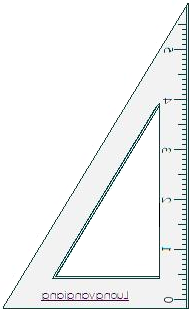 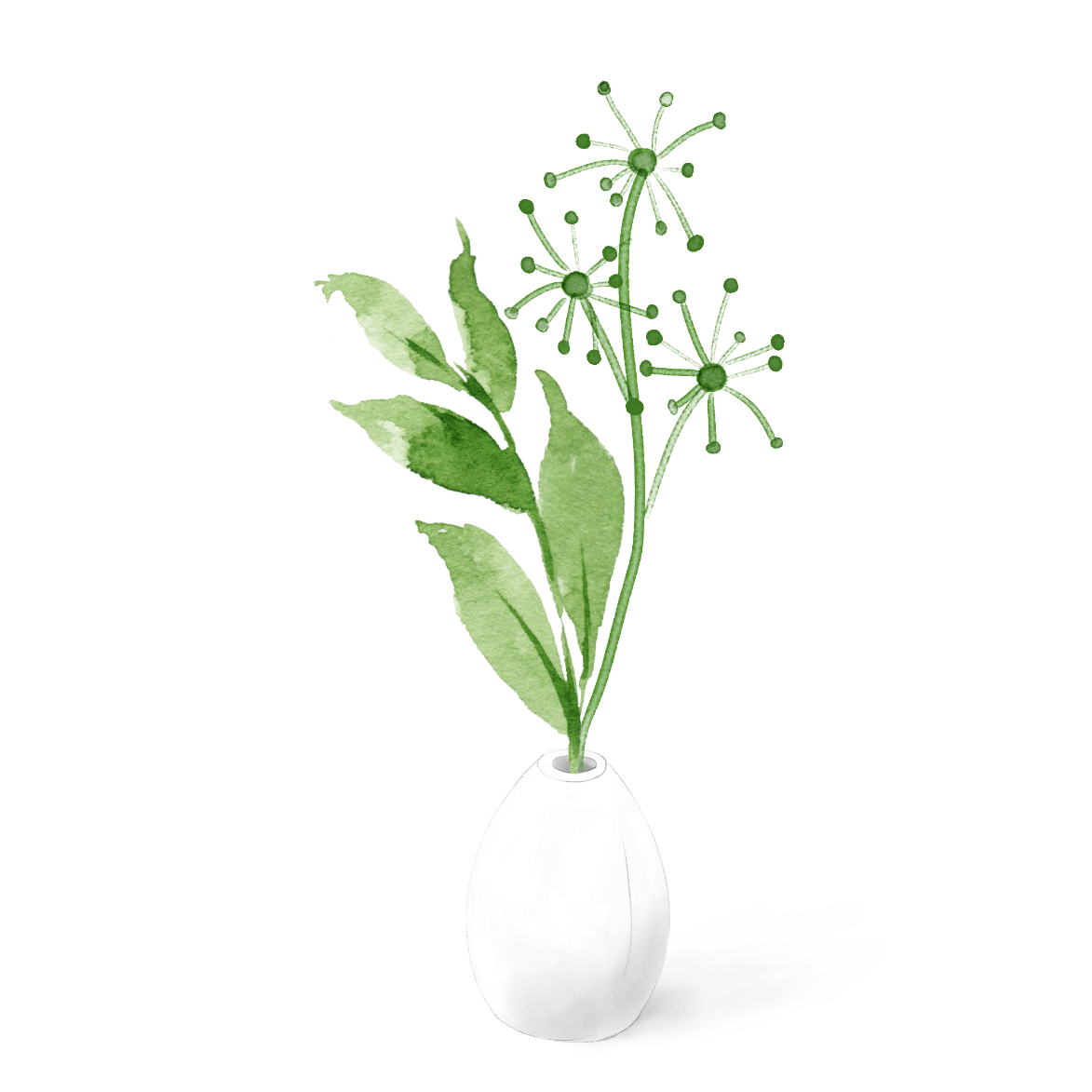 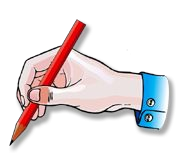 E
A                        B
D
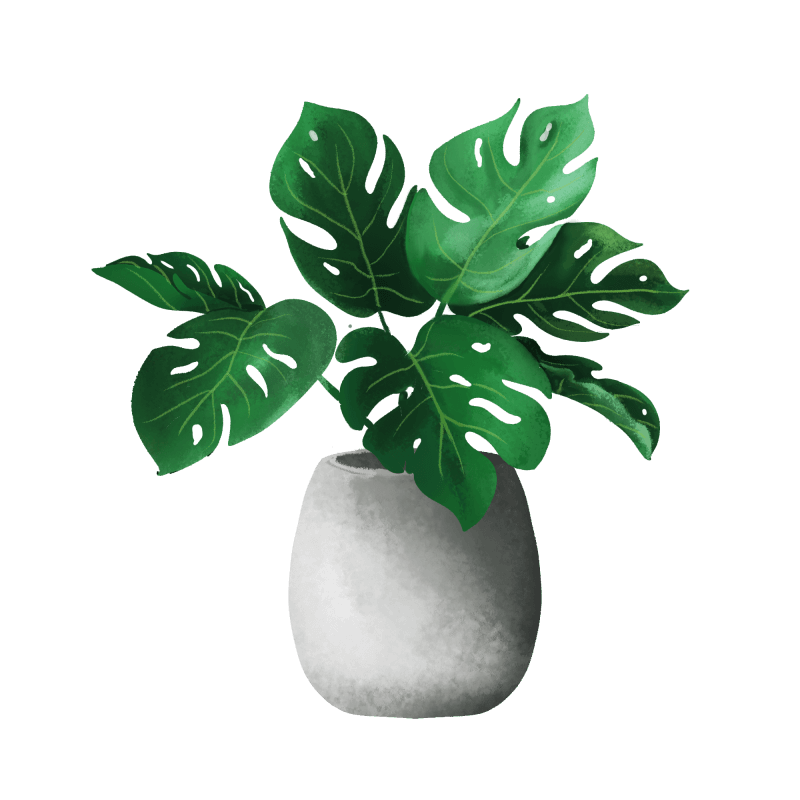 Vẽ hai đường thẳng vuông góc
Vẽ đường thẳng CD đi qua điểm E và vuông góc với đường thẳng AB cho trước
- Điểm E nằm ngoài đường thẳng AB
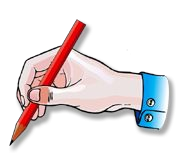 Bước 1: Đặt một cạnh góc vuông của ê ke trùng với đường thẳng AB
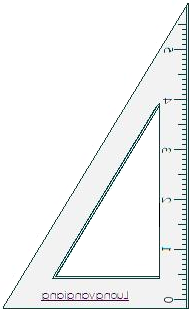 C
E
Bước 2: Chuyển dịch ê ke trượt theo đường thẳng AB sao cho cạnh góc vuông thứ hai của ê ke gặp điểm E
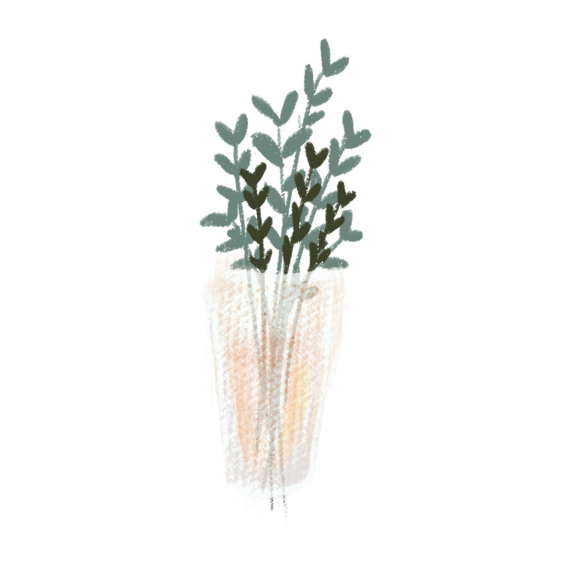 Bước 3: Vạch một đường thẳng theo cạnh đó thì được đường thẳng CD đi qua điểm E và vuông góc với đường thẳng AB
A                              B
D
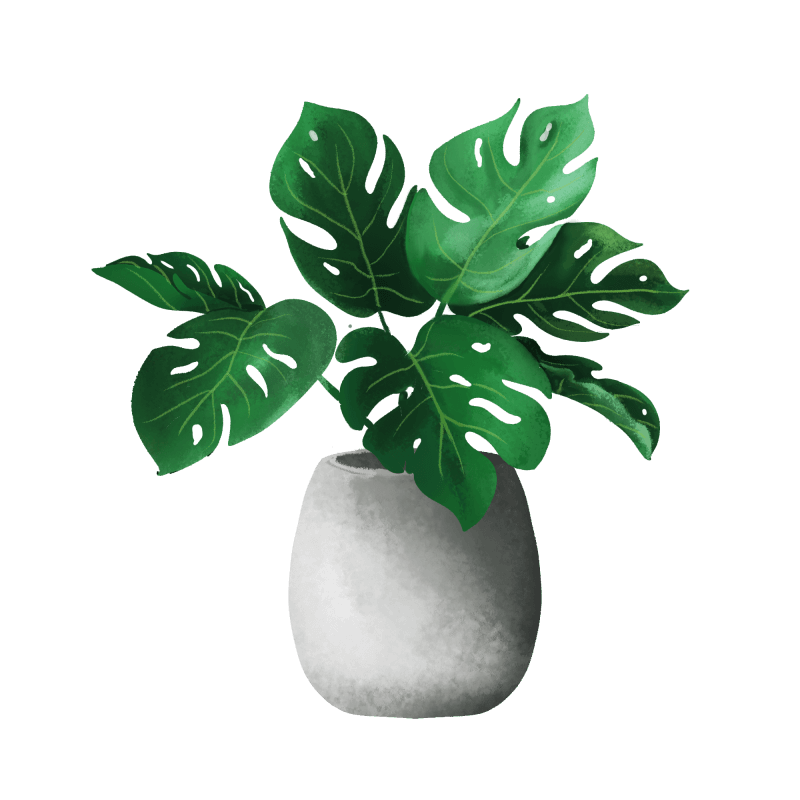 Vẽ hai đường thẳng vuông góc
Đường cao của hình tam giác
- Qua đỉnh A của hình tam giác ABC ta vẽ đường thẳng vuông góc với cạnh BC, cắt cạnh BC tại điểm H.
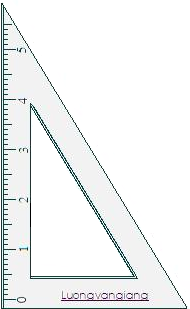 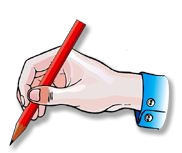 A
- Ta gọi đoạn thẳng AH là đường cao của tam giác ABC.
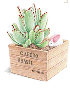 B
H
C
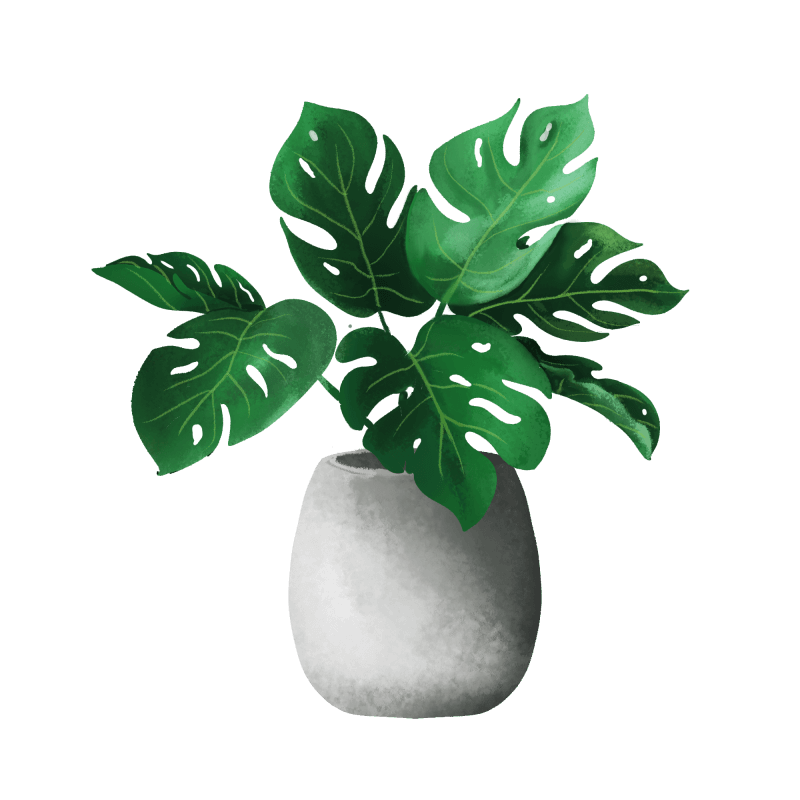 Vẽ hai đường thẳng vuông góc
Hãy vẽ đường thẳng AB đi qua điểm E và vuông góc với đường thẳng CD trong mỗi trường hợp sau.
1
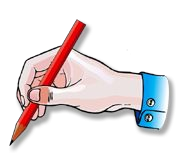 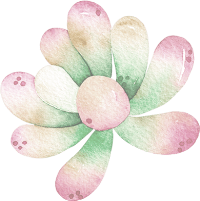 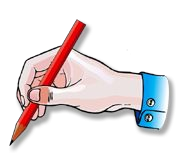 c)
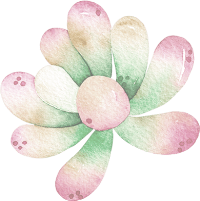 b)
a)
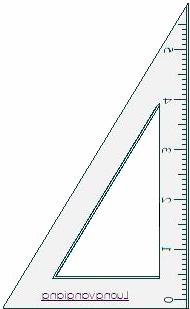 A
A
C
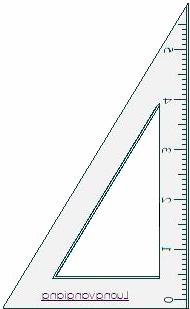 D
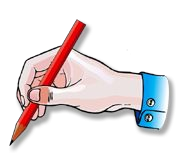 E
E
A
C
B
E
D
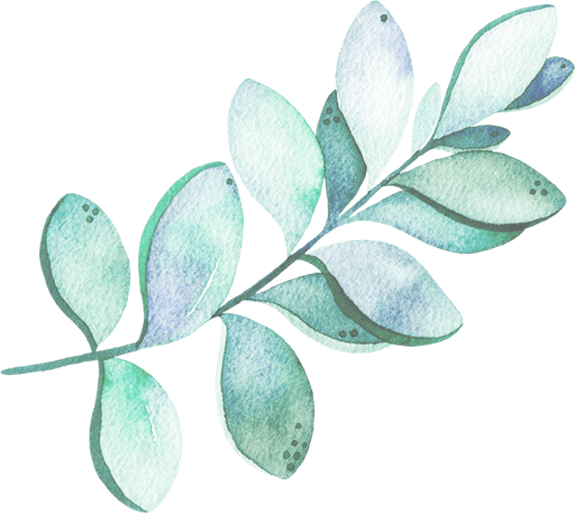 C
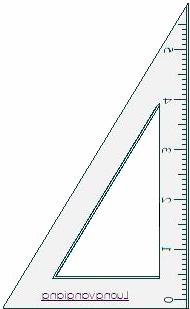 B
D
B
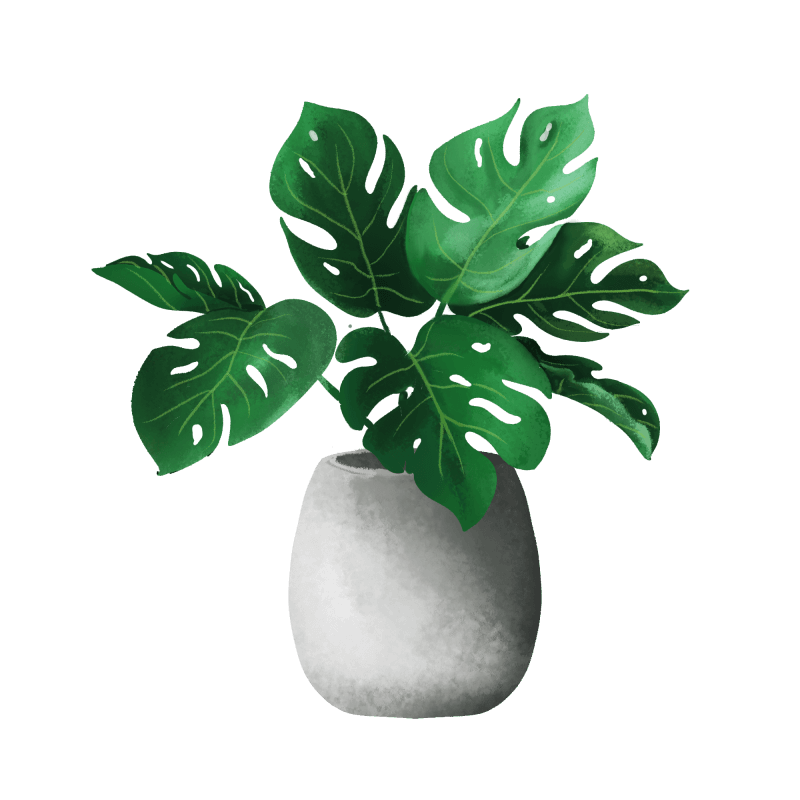 Vẽ hai đường thẳng vuông góc
Hãy vẽ đường cao AH của hình tam giác ABC trong mỗi trường hợp sau:
2
a)
b)
c)
C
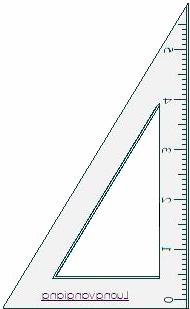 B
A
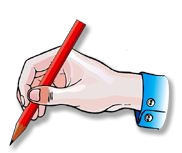 H
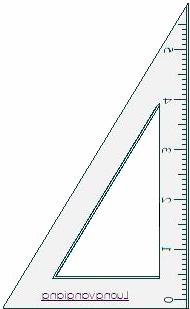 H
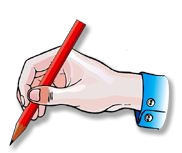 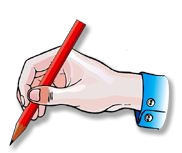 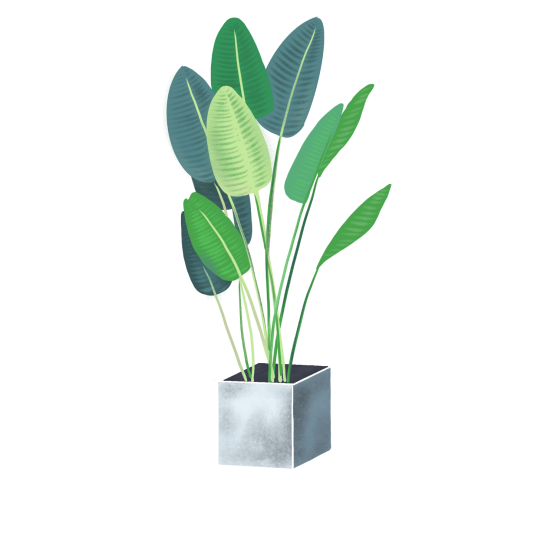 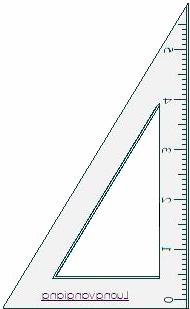 A
C
B
B
A
C
H
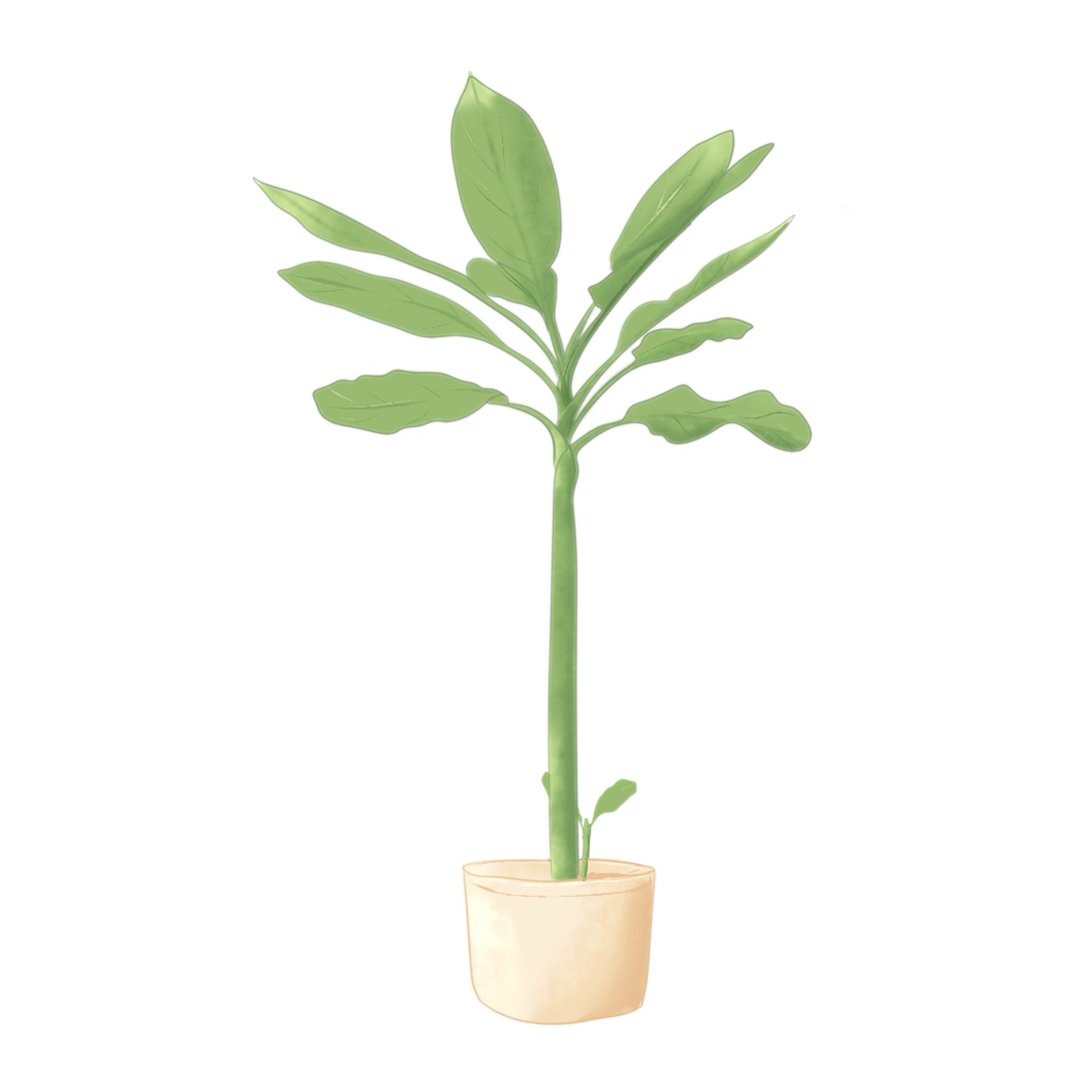 Dặn dò:
Nhận xét:
-
- Tự giác hoàn thành các bài tập trong buổi học.
- Xem bài tiếp theo: Vẽ hai đường thẳng song song.
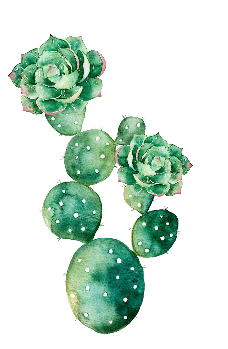 Future development prospects
Please replace the text content, modify the text content, or copy your content directly to this.
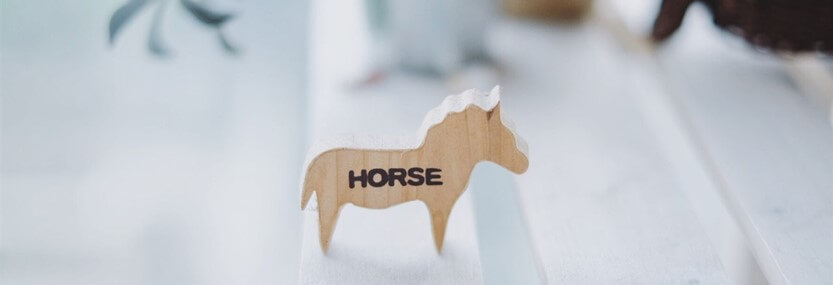